2024 Key Stage 2 SATs
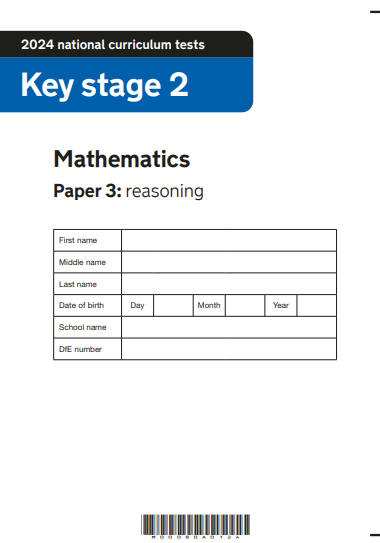 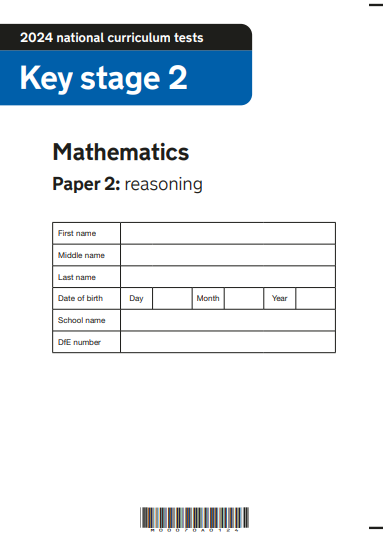 Arithmetic Paper 1
Reasoning Paper 2
Reasoning Paper 3
Pre- Key Stage 2 Standards
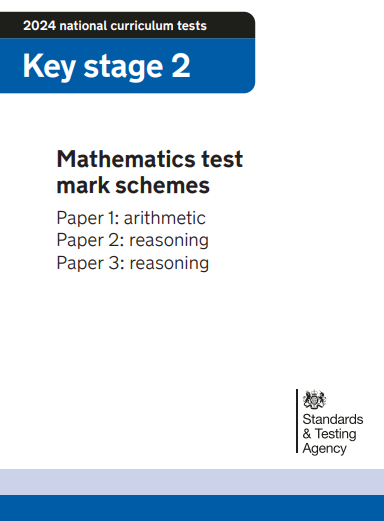 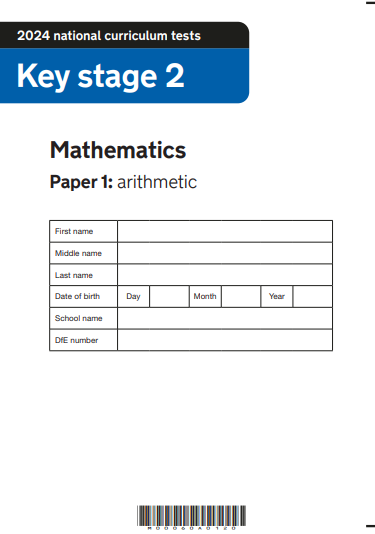 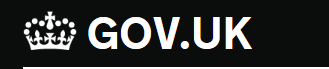 Key Stage 2 SATs papers 2024
Key stage 2 tests: 2024 mathematics test materials - GOV.UK (www.gov.uk)


Key stage 2 SATs 2024 scaled scores published in July 2024 Guidance 
Scaled scores at key stage 2 
Information for headteachers, teachers, governors and local authorities about scaled scores and the expected standard for the 2023 national curriculum tests. 
Understanding scaled scores at key stage 2 - GOV.UK (www.gov.uk)
Pre-key stage 2 standards 
https://www.gov.uk/government/publications/pre-key-stage-2-standards
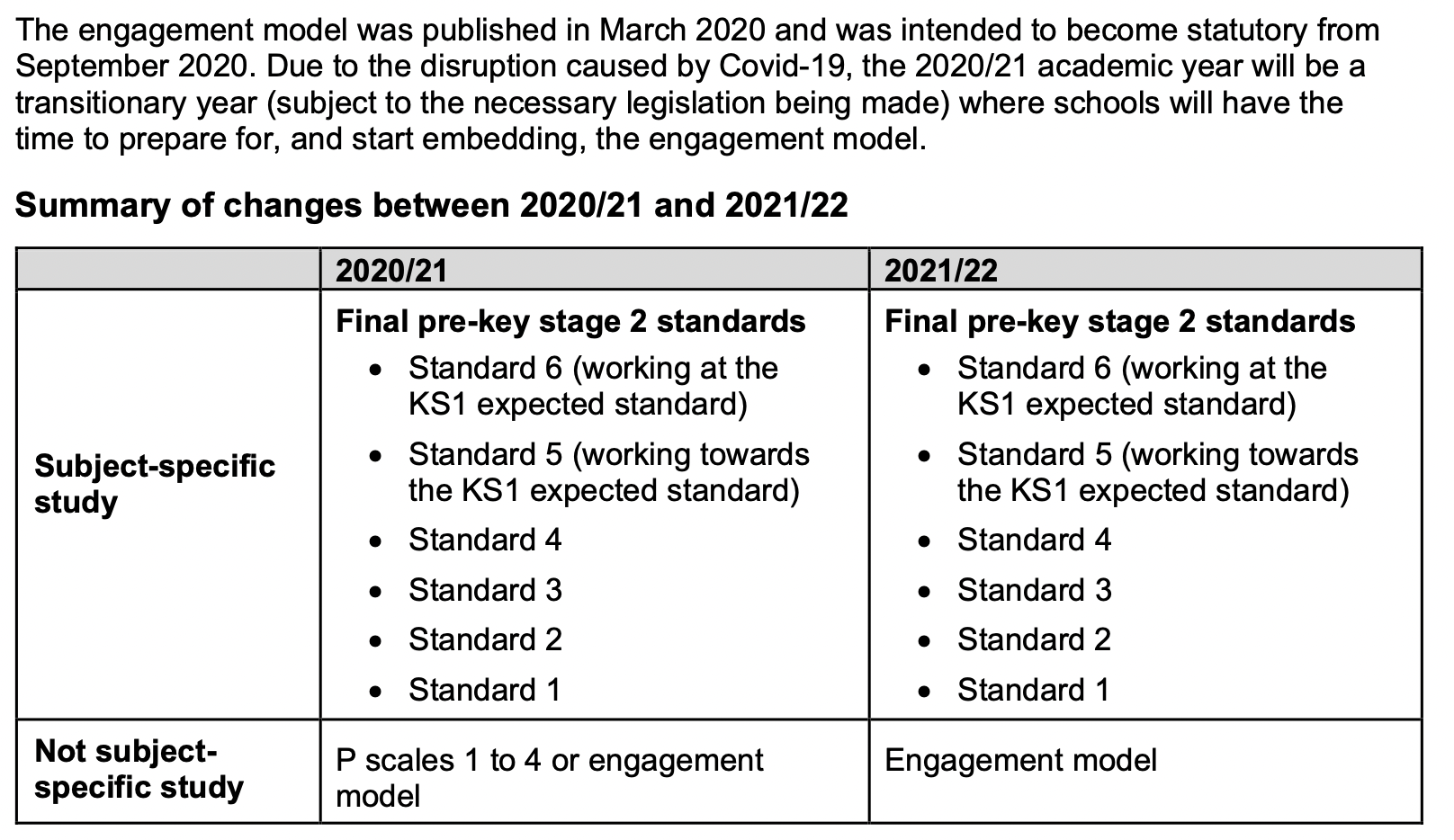 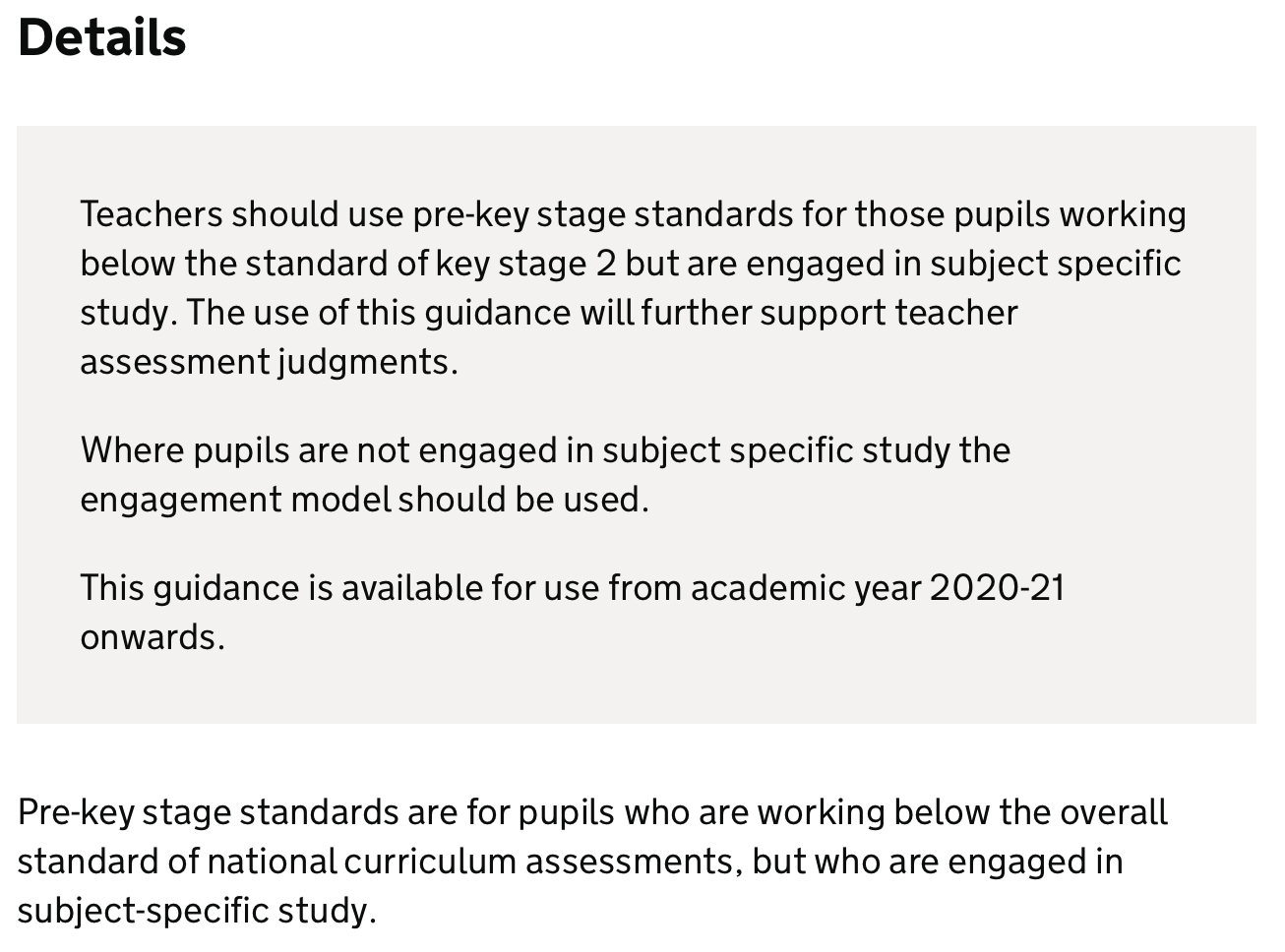 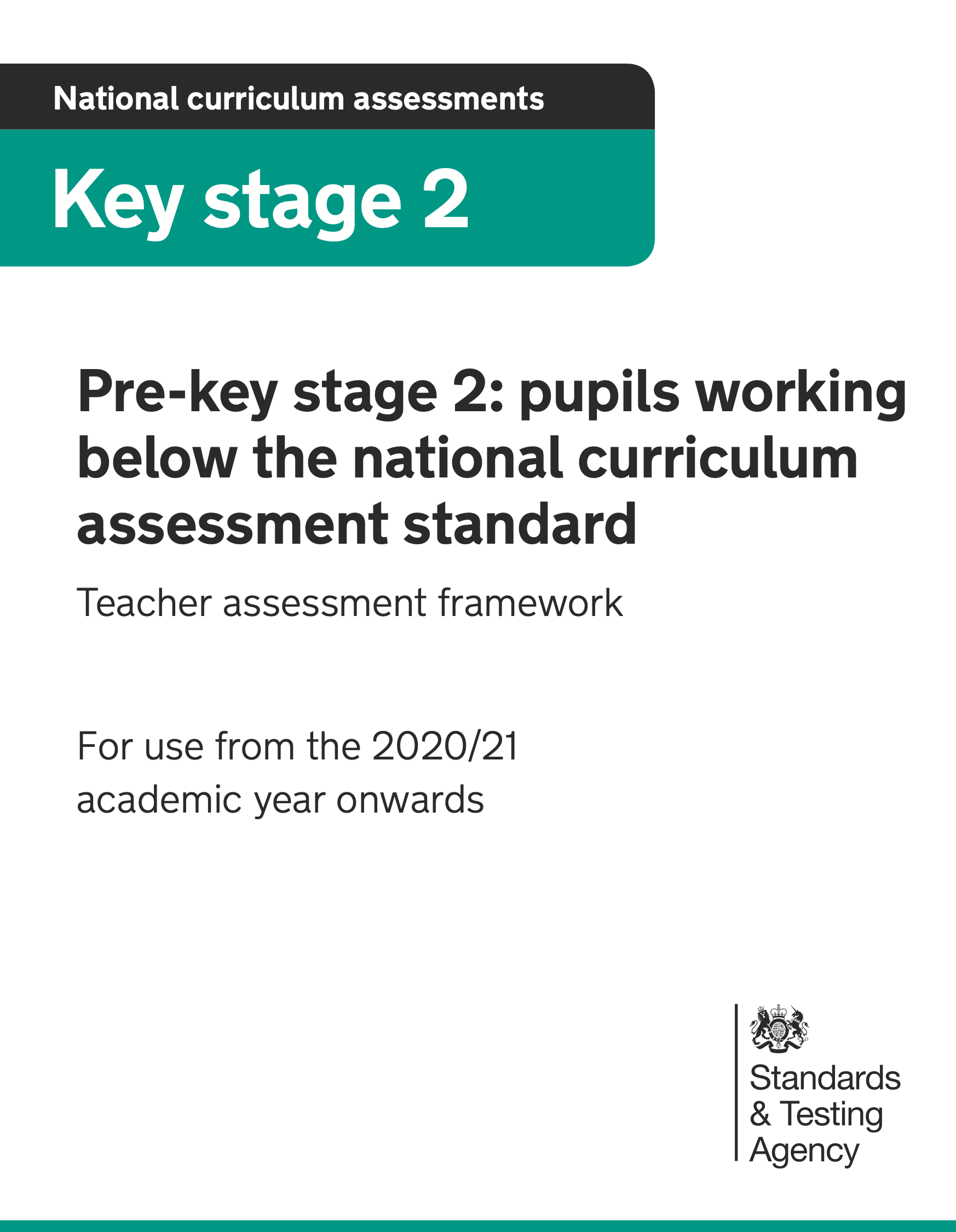 Pre-key stage 2
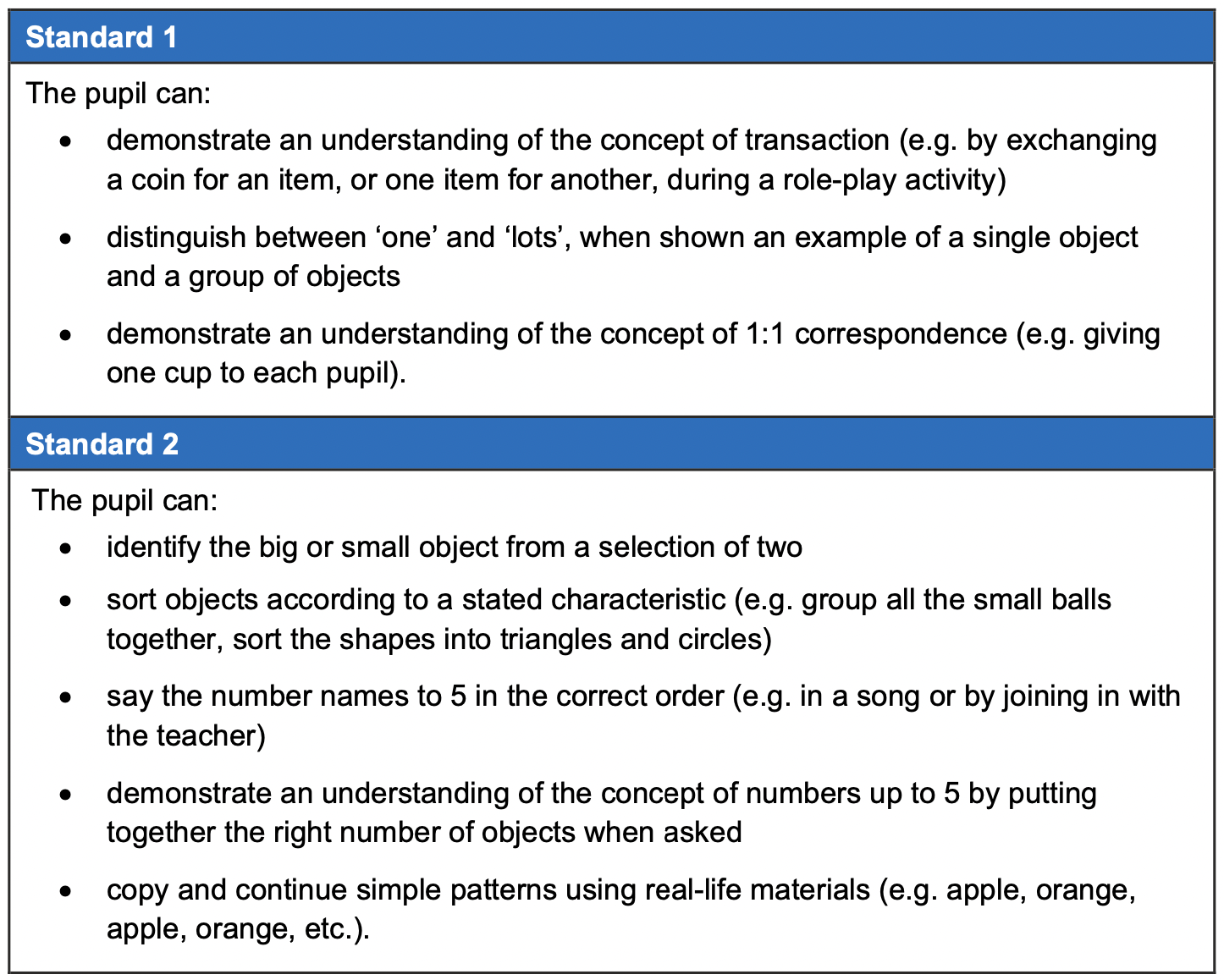 Using the mathematics pre-key stage standards 
The six standards in this framework contain a number of ‘pupil can’ statements. To judge that a pupil is working at a standard in mathematics, teachers need to have evidence which demonstrates that the pupil meets all of the statements within that standard. 

As stated on page 3, teachers should assess each individual pupil based on their own method of communication, and disregard statements which a pupil is physically unable to access.
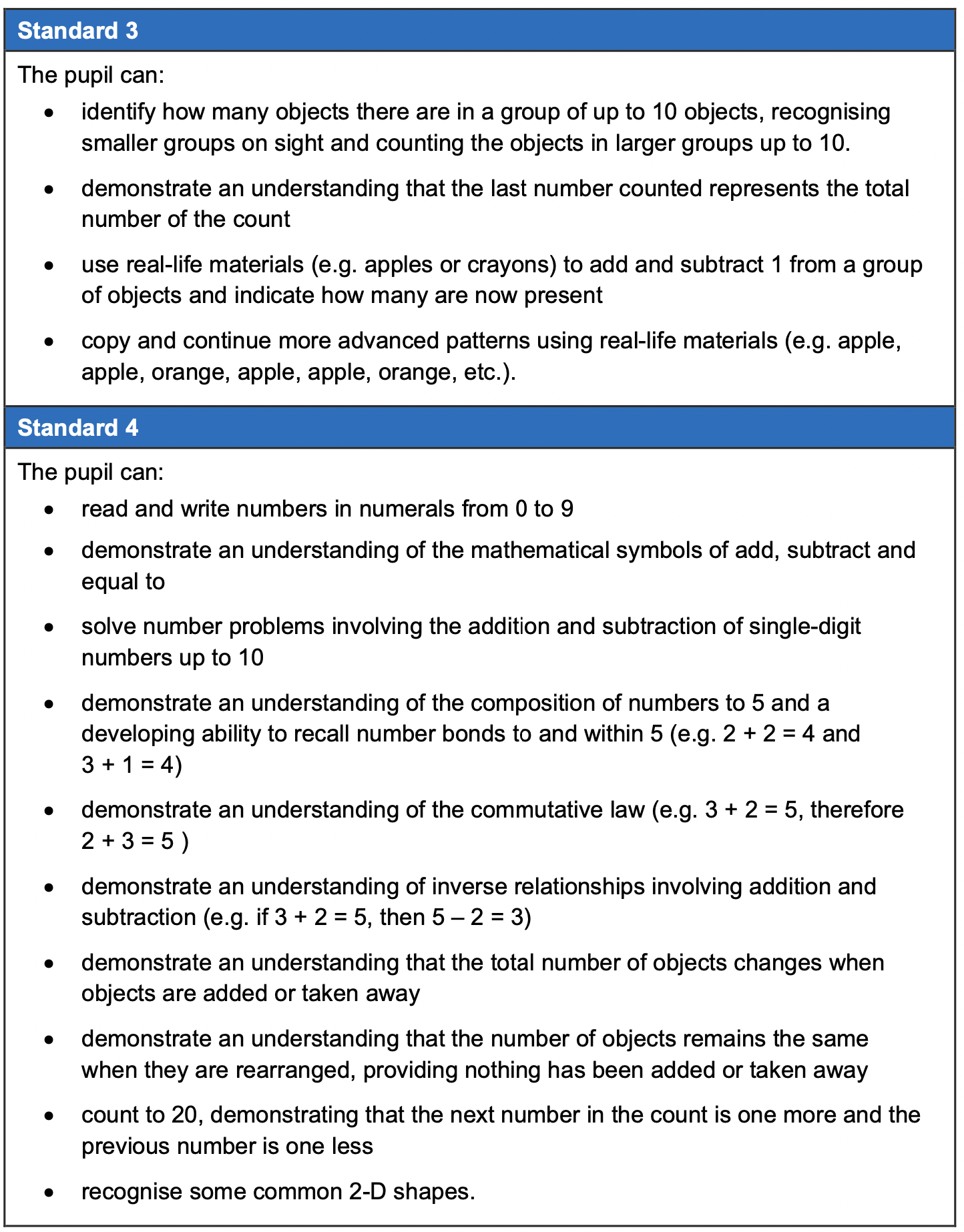 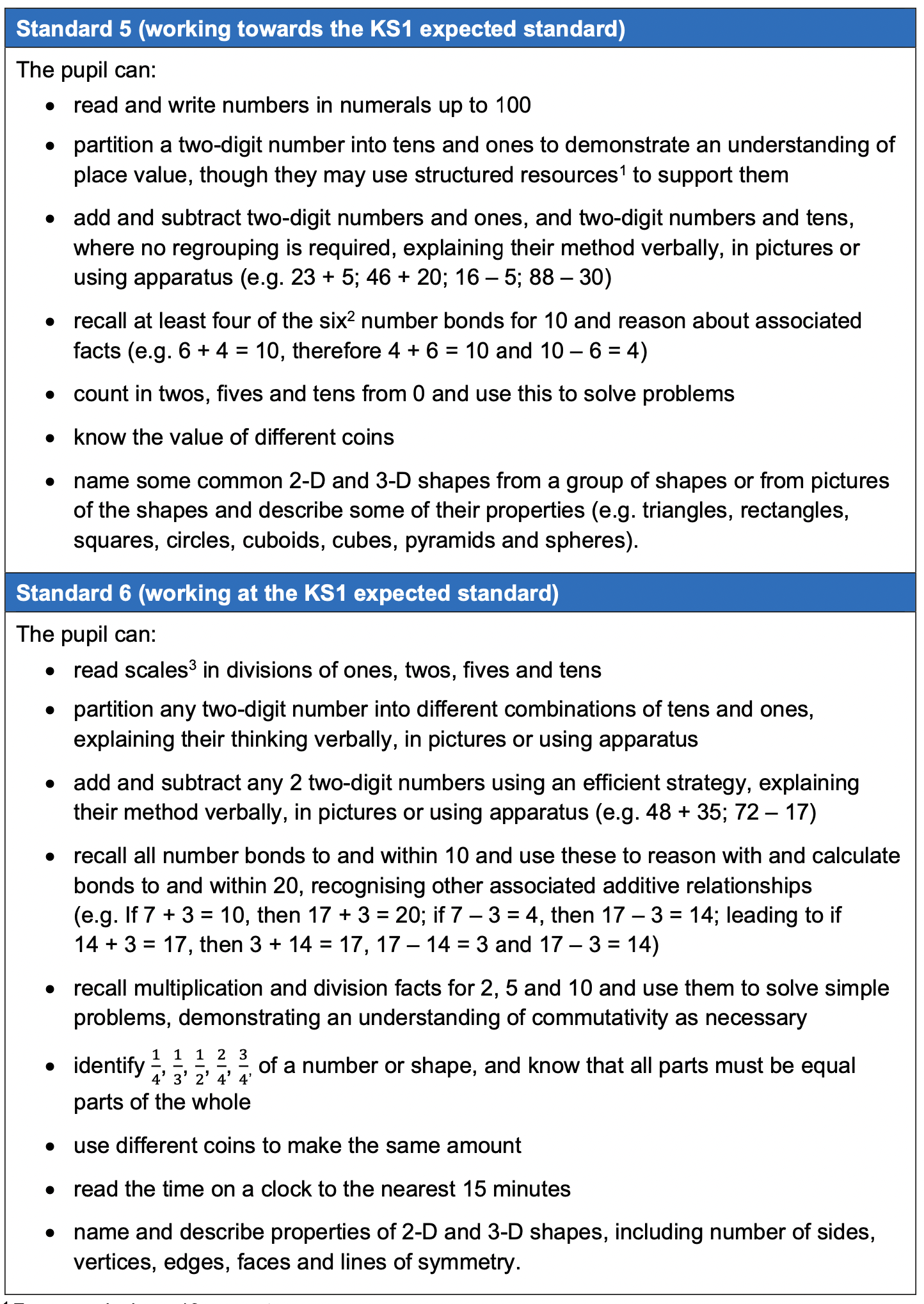 KS2 SATs Analysis
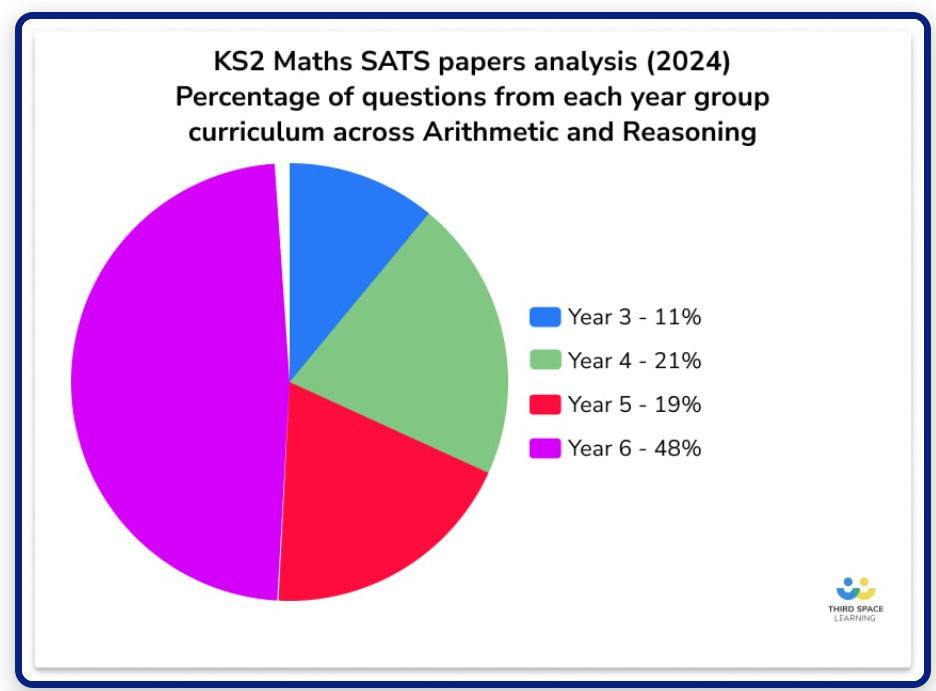 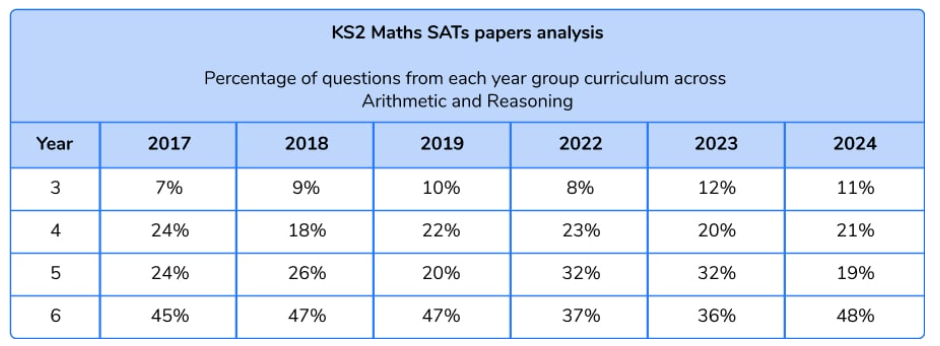 KS2 SATs 2024: Maths Papers Question Breakdown (thirdspacelearning.com)
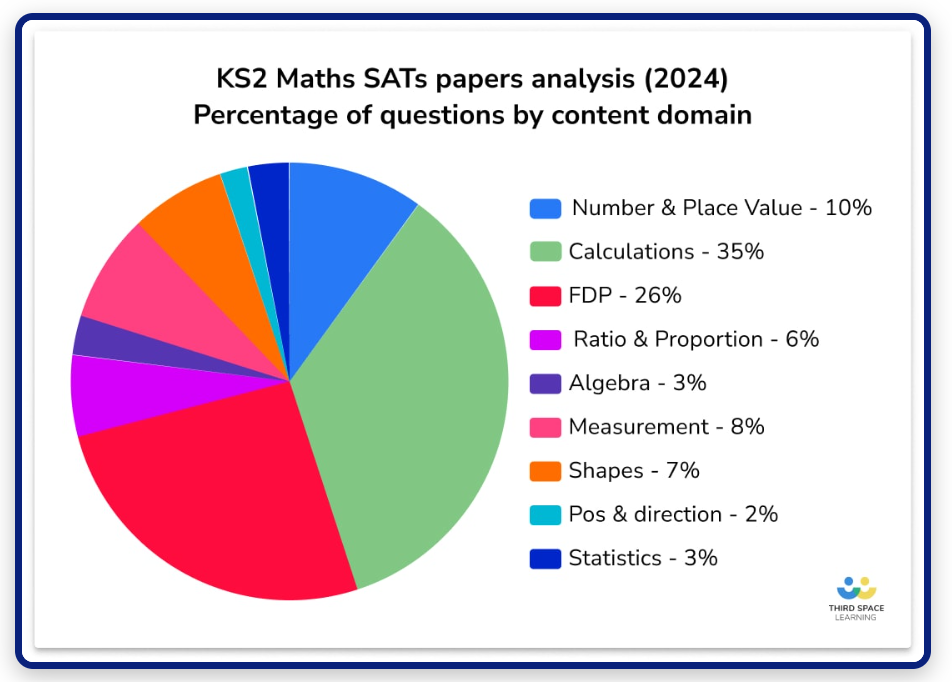 [Speaker Notes: Same domain weighting as before – hasn’t changed.]
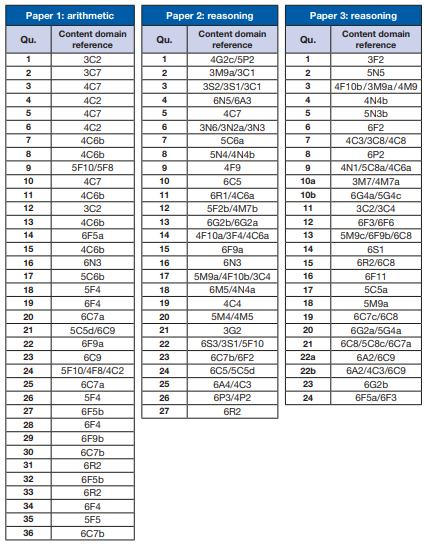 Key Stage 2 Mathematics
Mark Scheme
Content domain coverage
The 2024 test meets the specification in the test framework. 
Table 1 sets out the areas of the content domain that are assessed in Papers 1, 2 and 3.
The references are taken from the test framework. A question assessing 4C7, for example, sets out to ‘multiply two-digit and three-digit numbers by a one-digit number using a formal written layout’ and is taken from the year 4 programme of study.
2016 key stage 2 mathematics test framework (publishing.service.gov.uk)
Key stage 2 tests: 2024 mathematics test materials
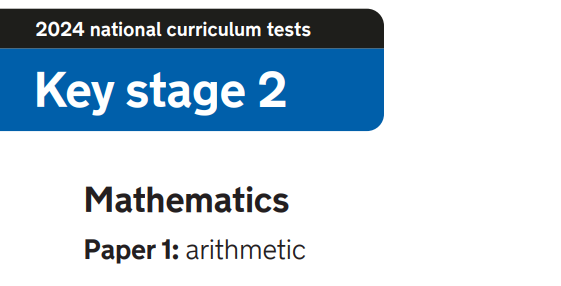 2024 key stage 2 mathematics Paper 1: arithmetic (publishing.service.gov.uk)
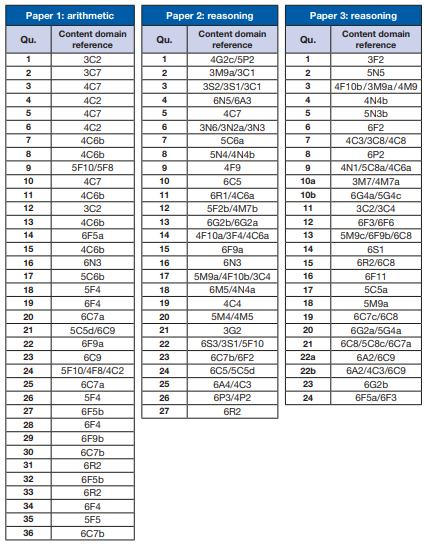 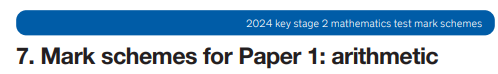 Arithmetic paper (36Qs)
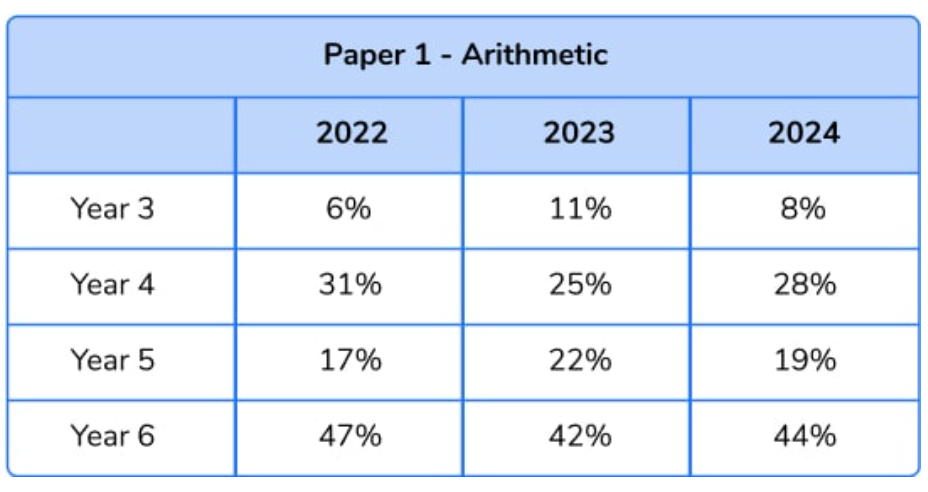 KS2 SATs 2024: Maths Papers Question Breakdown (thirdspacelearning.com)
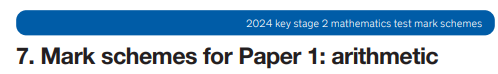 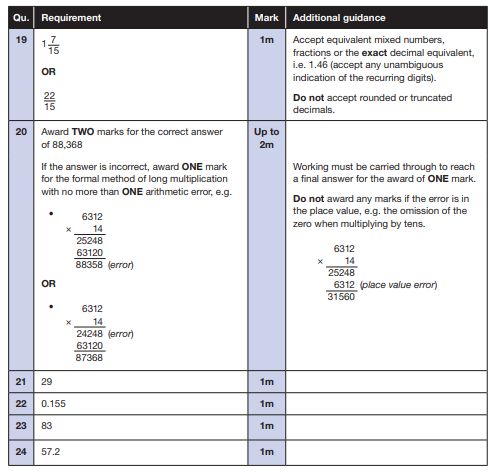 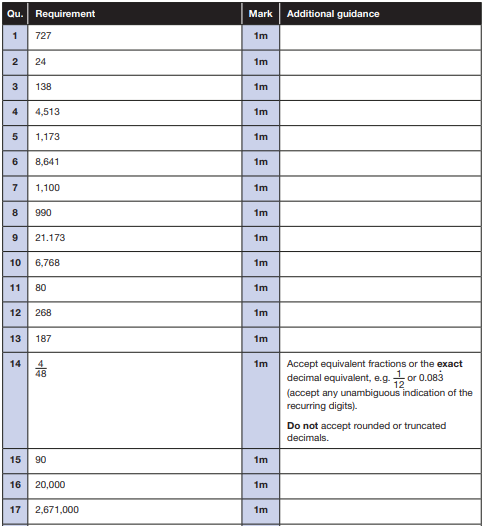 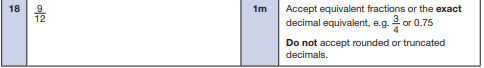 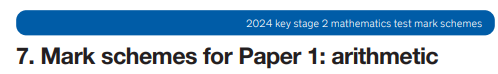 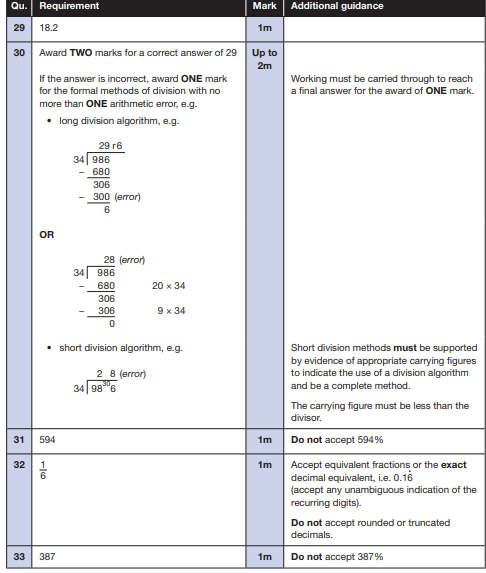 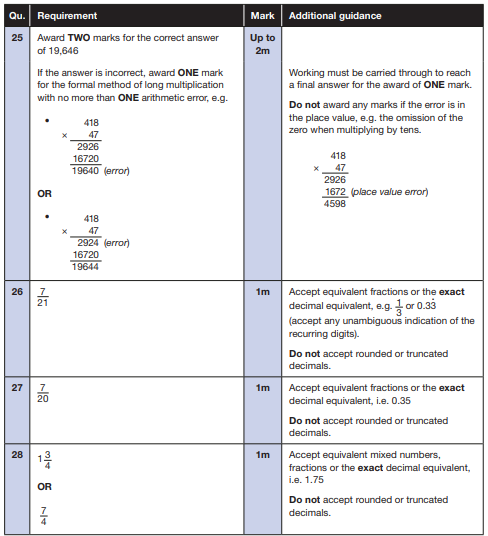 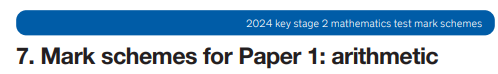 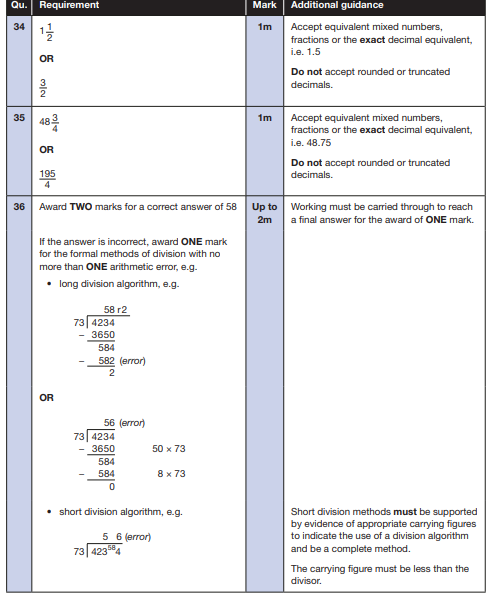 Key Stage 2 Arithmetic Paper 2024Q1- 18
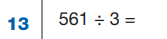 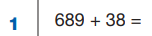 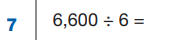 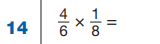 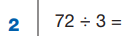 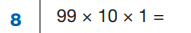 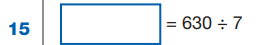 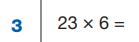 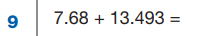 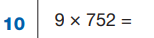 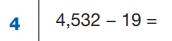 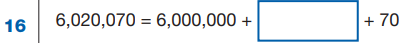 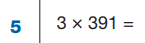 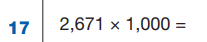 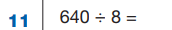 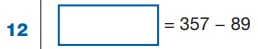 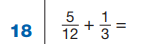 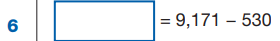 2024 key stage 2 mathematics Paper 1: arithmetic (publishing.service.gov.uk)
Key Stage 2 Arithmetic Paper 2024Q19- 36
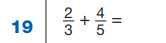 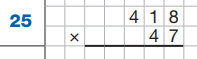 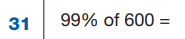 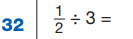 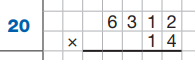 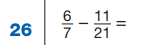 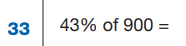 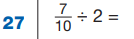 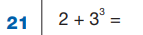 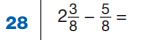 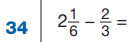 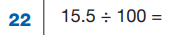 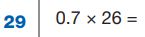 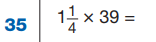 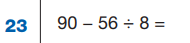 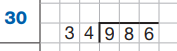 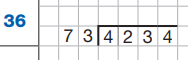 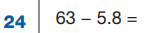 2024 key stage 2 mathematics Paper 1: arithmetic (publishing.service.gov.uk)
Key Stage 2 Arithmetic Paper 2024Addition and Subtraction
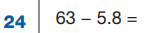 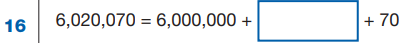 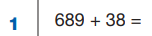 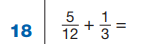 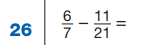 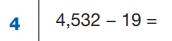 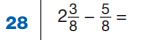 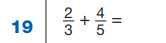 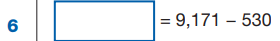 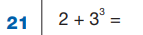 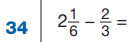 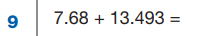 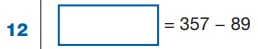 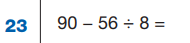 2024 key stage 2 mathematics Paper 1: arithmetic (publishing.service.gov.uk)
Key Stage 2 Arithmetic Paper 2024Multiplication and Division
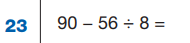 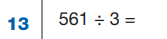 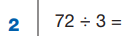 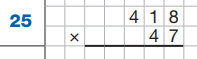 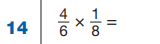 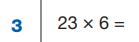 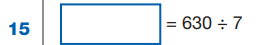 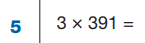 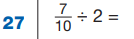 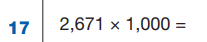 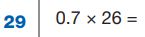 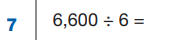 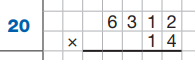 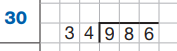 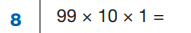 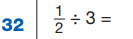 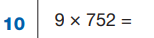 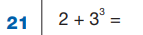 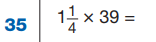 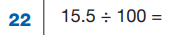 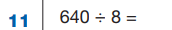 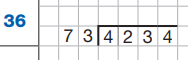 2024 key stage 2 mathematics Paper 1: arithmetic (publishing.service.gov.uk)
Key Stage 2 Arithmetic Paper 2024Fractions, Decimals and Percentages
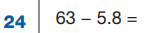 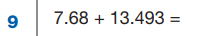 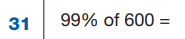 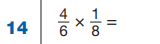 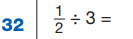 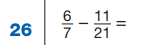 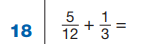 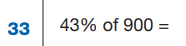 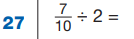 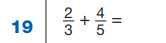 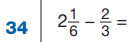 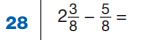 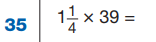 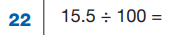 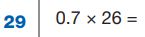 2024 key stage 2 mathematics Paper 1: arithmetic (publishing.service.gov.uk)
Key Stage 2 Arithmetic Paper 2024Year 3 and Year 4 Questions
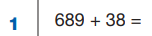 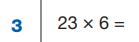 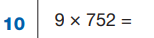 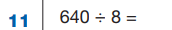 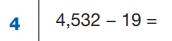 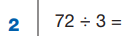 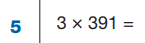 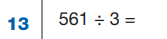 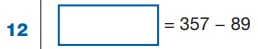 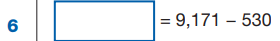 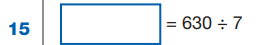 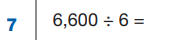 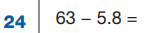 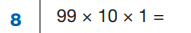 2024 key stage 2 mathematics Paper 1: arithmetic (publishing.service.gov.uk)
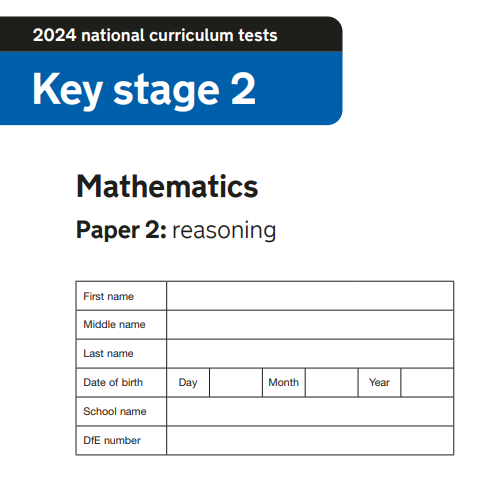 2024 key stage 2 mathematics Paper 2: reasoning (publishing.service.gov.uk)
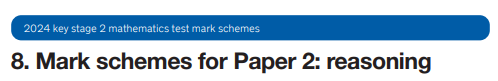 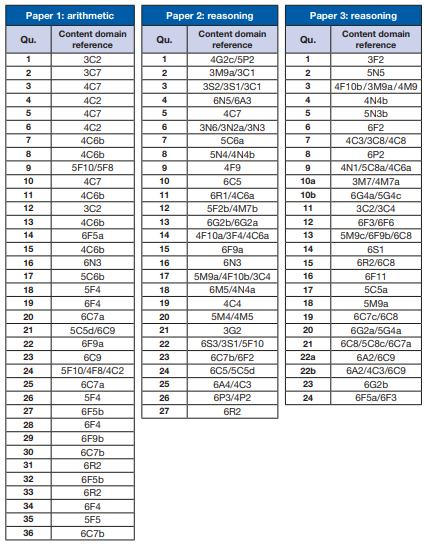 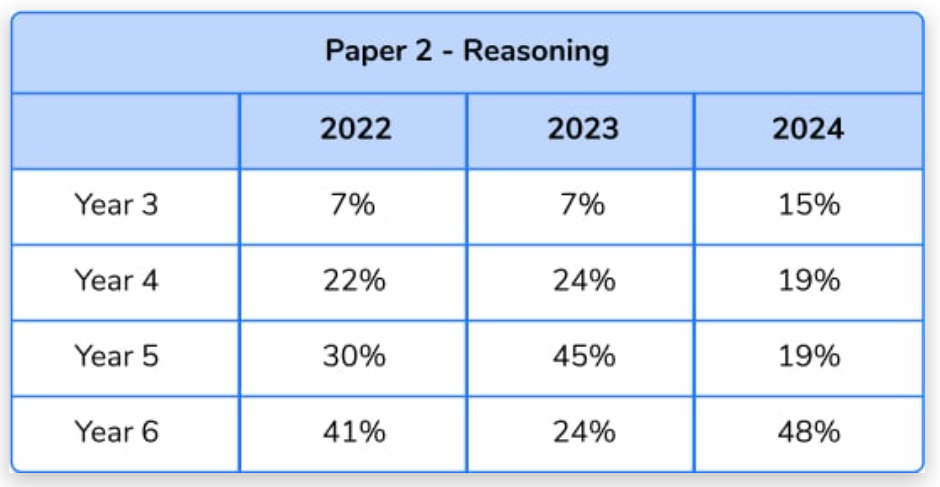 KS2 SATs 2024: Maths Papers Question Breakdown (thirdspacelearning.com)
2024 key stage 2 mathematics test mark schemes Paper 1: arithmetic, Paper 2: reasoning and Paper 3: reasoning (publishing.service.gov.uk)
2024 Key Stage 2: Paper 2 Reasoning
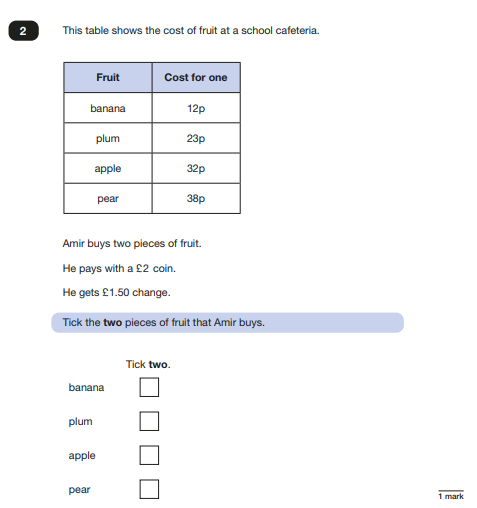 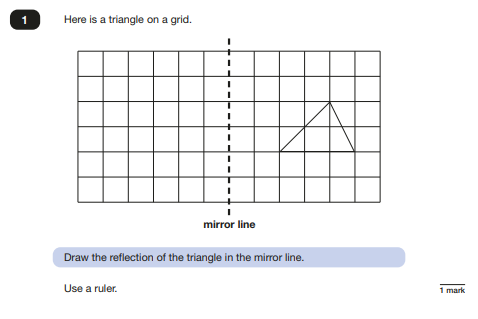 2024 Key Stage 2: Paper 2 Reasoning
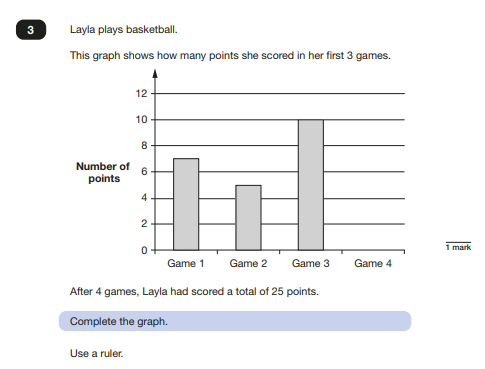 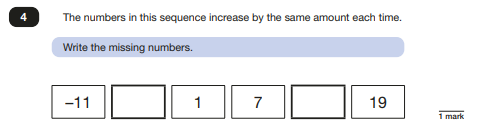 2024 Key Stage 2: Paper 2 Reasoning
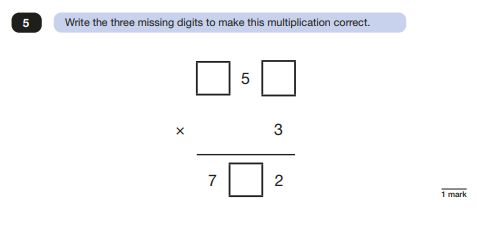 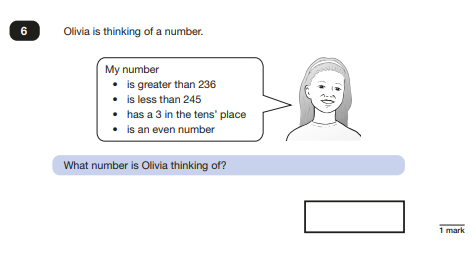 2024 Key Stage 2: Paper 2 Reasoning
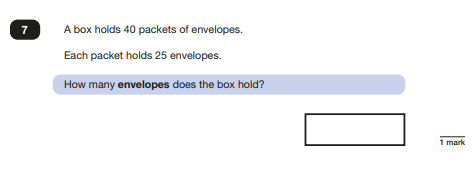 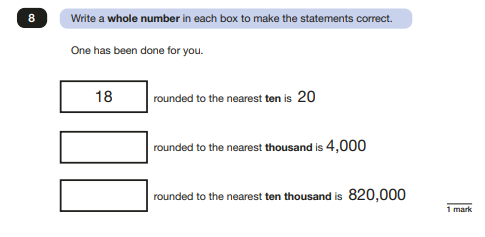 2024 Key Stage 2: Paper 2 Reasoning
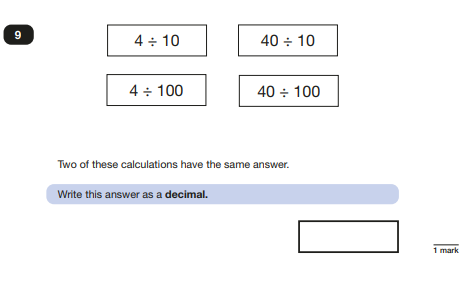 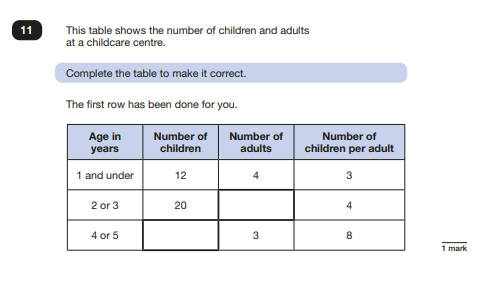 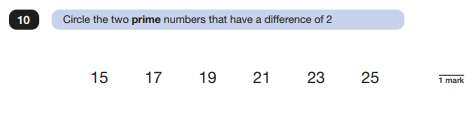 2024 Key Stage 2: Paper 2 Reasoning
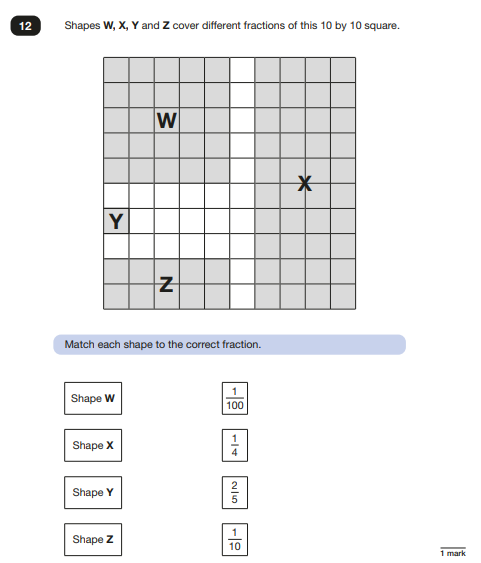 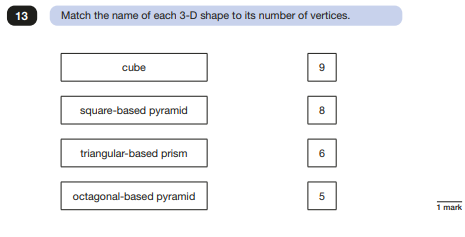 2024 Key Stage 2: Paper 2 Reasoning
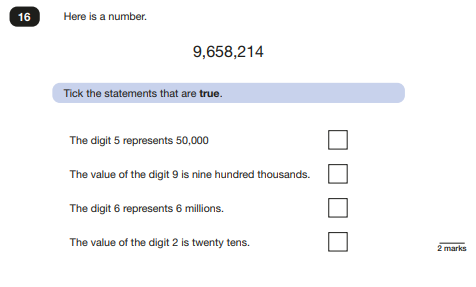 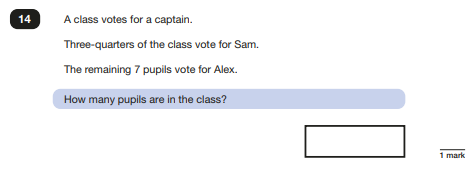 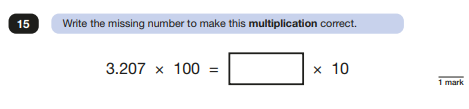 2024 Key Stage 2: Paper 2 Reasoning
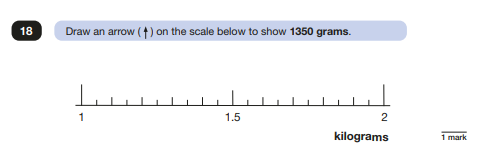 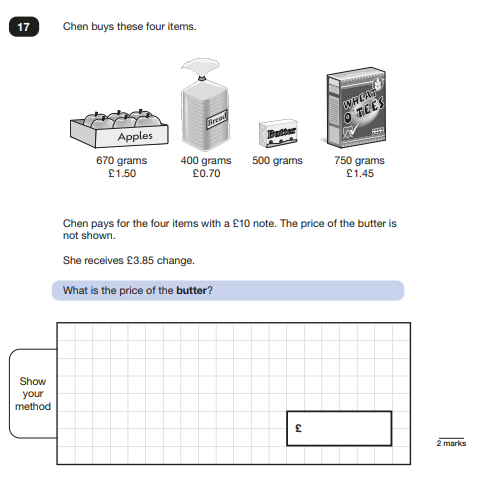 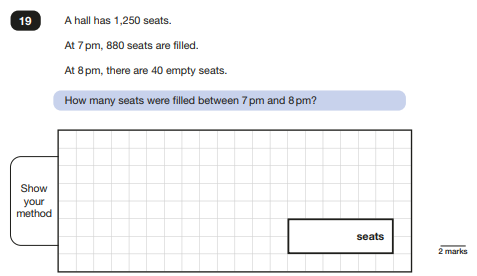 2024 Key Stage 2: Paper 2 Reasoning
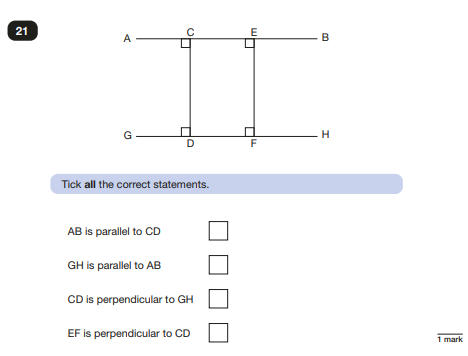 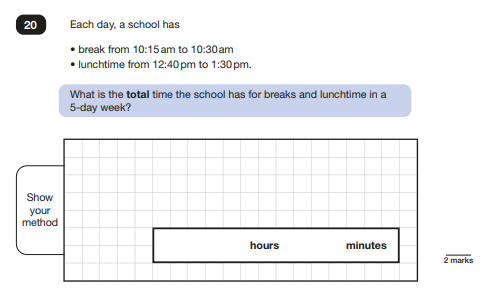 2024 Key Stage 2: Paper 2 Reasoning
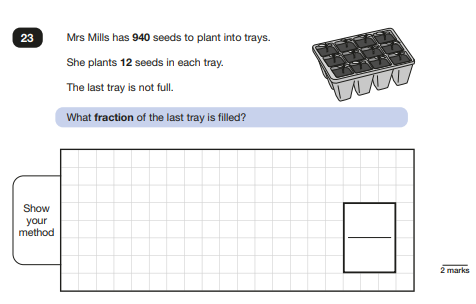 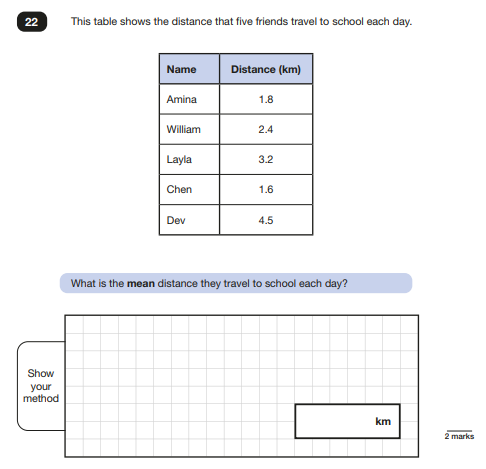 2024 Key Stage 2: Paper 2 Reasoning
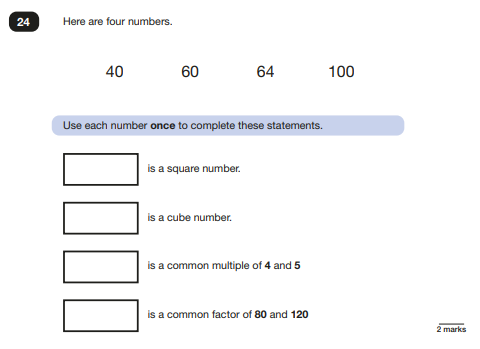 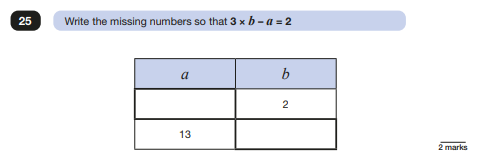 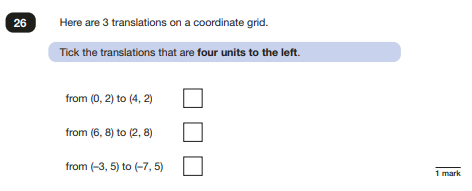 2024 Key Stage 2: Paper 2 Reasoning
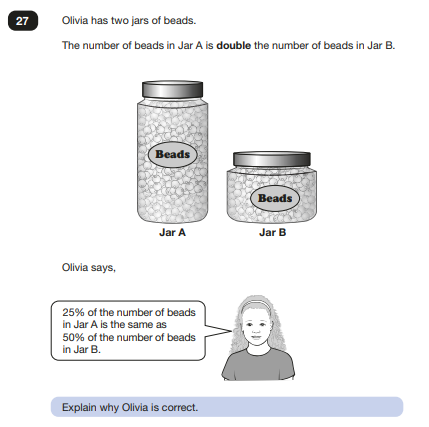 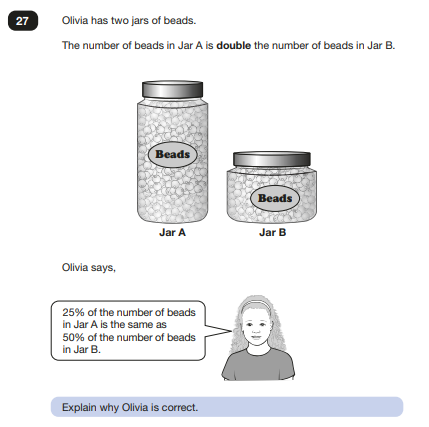 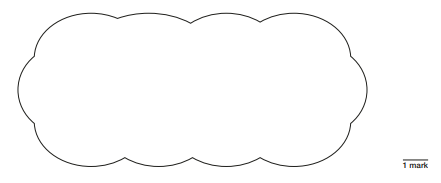 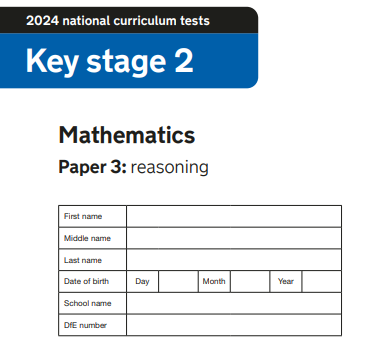 2024 key stage 2 mathematics Paper 3: reasoning (publishing.service.gov.uk)
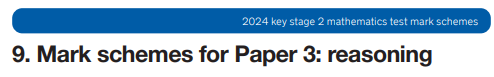 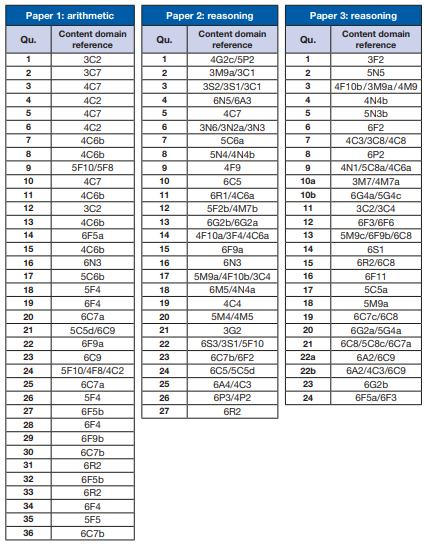 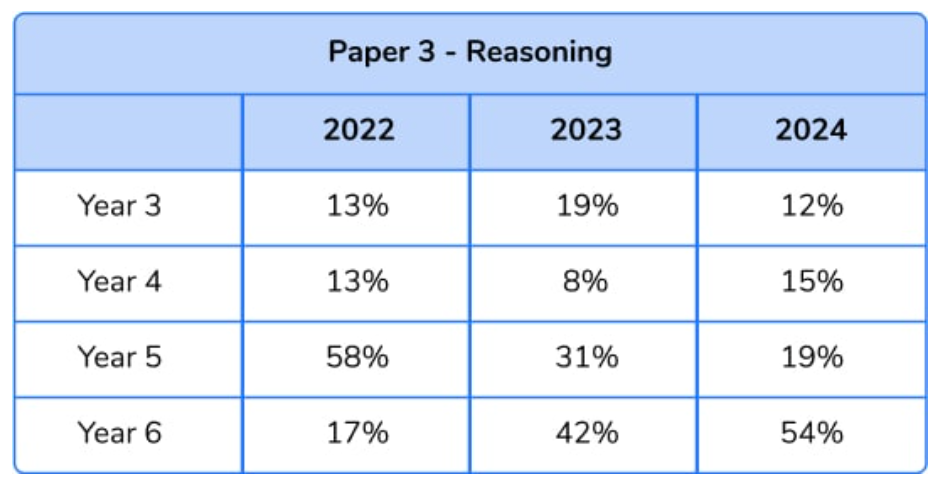 KS2 SATs 2024: Maths Papers Question Breakdown (thirdspacelearning.com)
2024 key stage 2 mathematics test mark schemes Paper 1: arithmetic, Paper 2: reasoning and Paper 3: reasoning (publishing.service.gov.uk)
2024 Key Stage 2: Paper 3 Reasoning
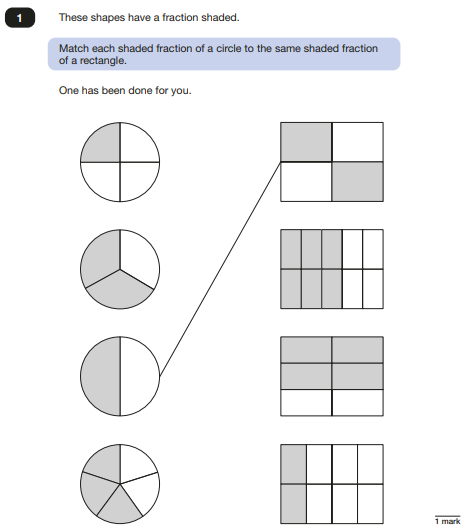 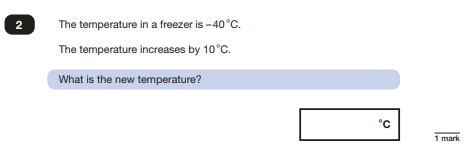 2024 Key Stage 2: Paper 3 Reasoning
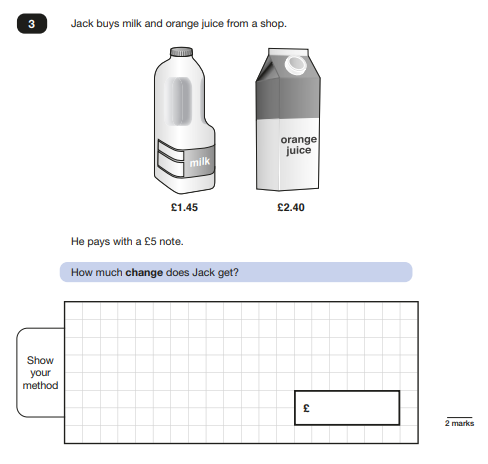 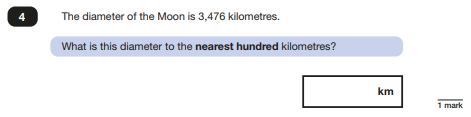 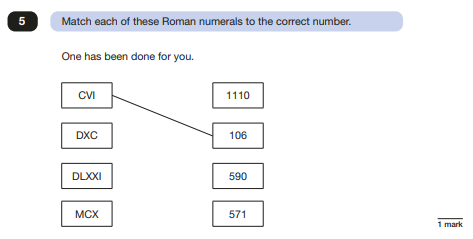 2024 Key Stage 2: Paper 3 Reasoning
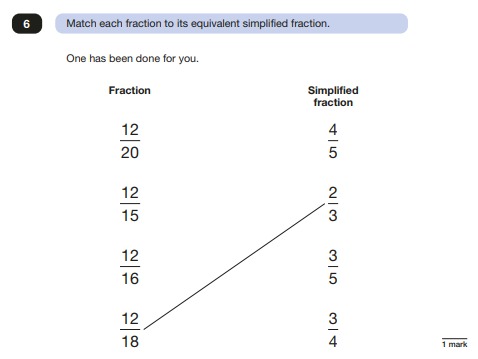 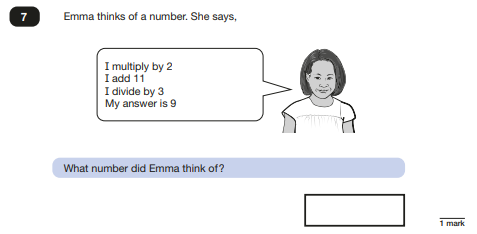 2024 Key Stage 2: Paper 3 Reasoning
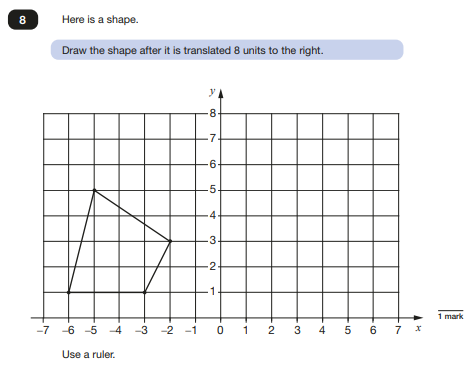 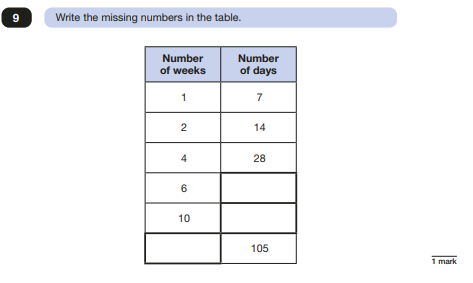 2024 Key Stage 2: Paper 3 Reasoning
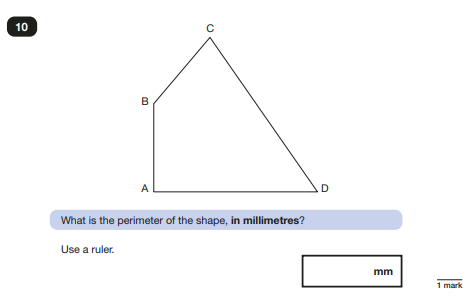 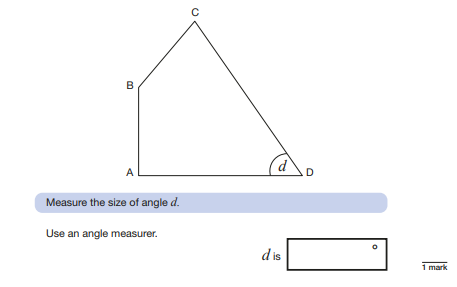 2024 Key Stage 2: Paper 3 Reasoning
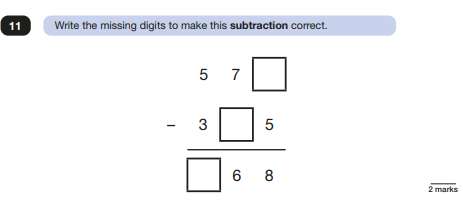 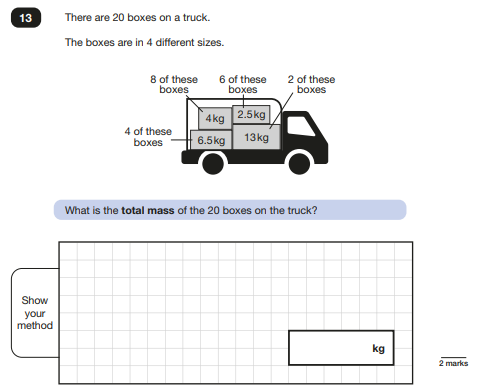 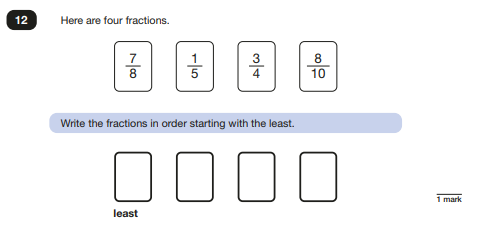 2024 Key Stage 2: Paper 3 Reasoning
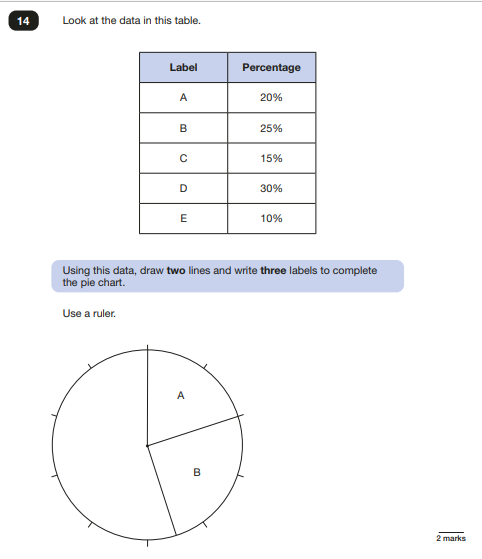 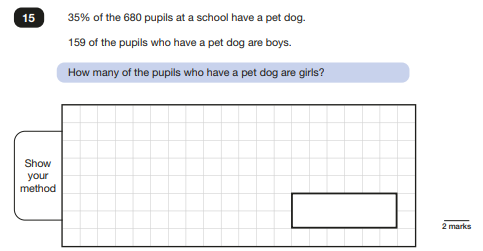 2024 Key Stage 2: Paper 3 Reasoning
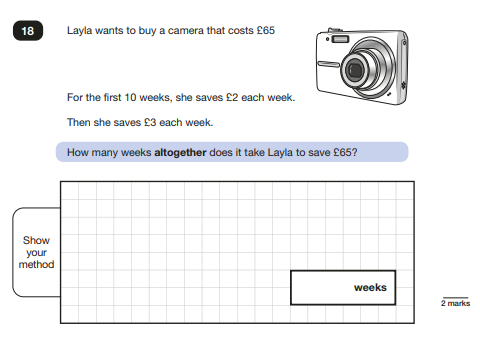 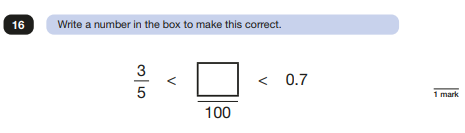 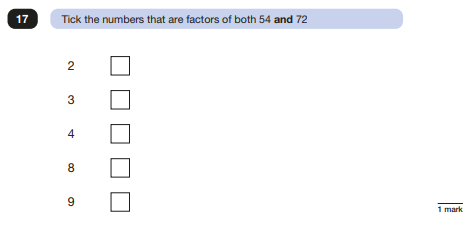 2024 Key Stage 2: Paper 3 Reasoning
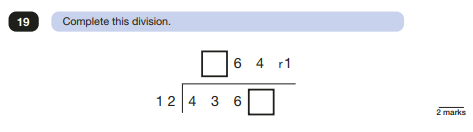 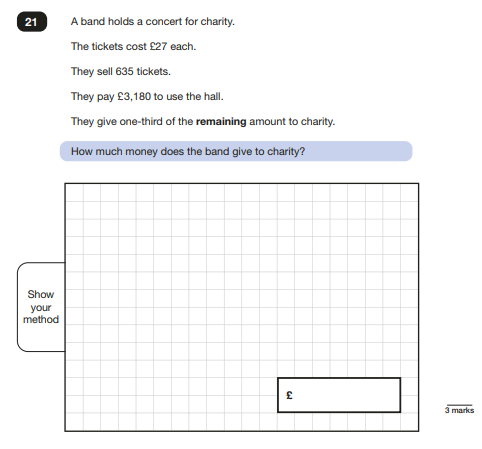 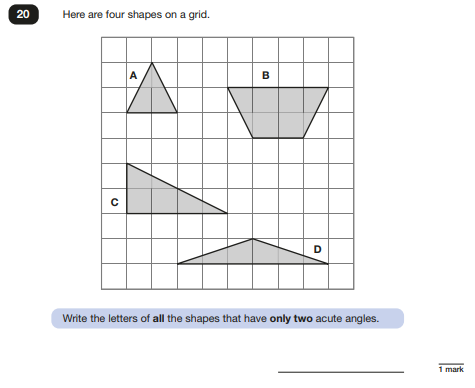 2024 Key Stage 2: Paper 3 Reasoning
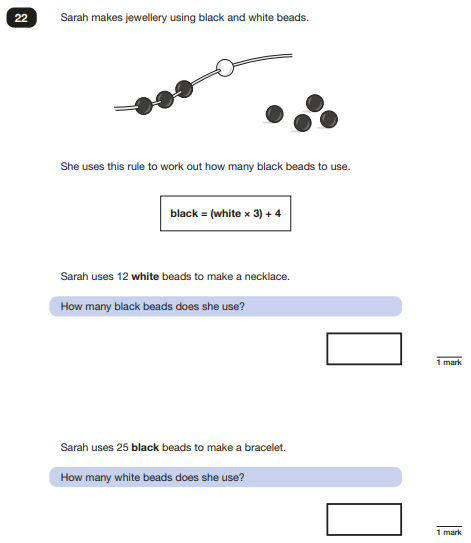 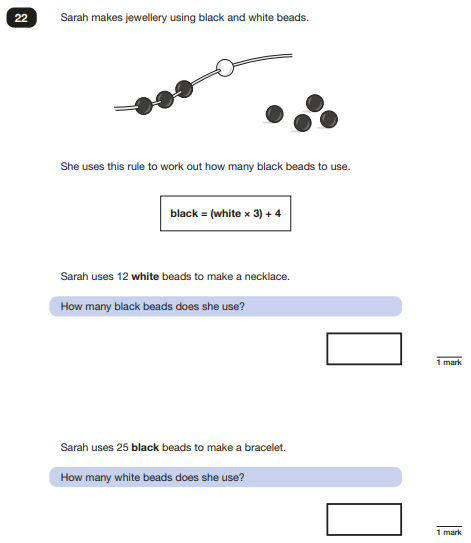 2024 Key Stage 2: Paper 3 Reasoning
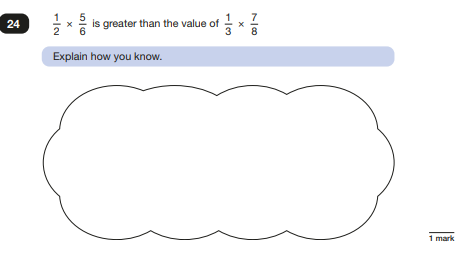 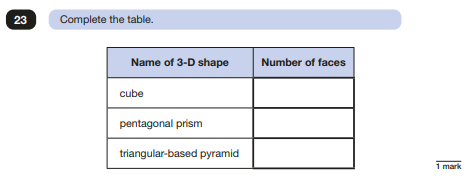